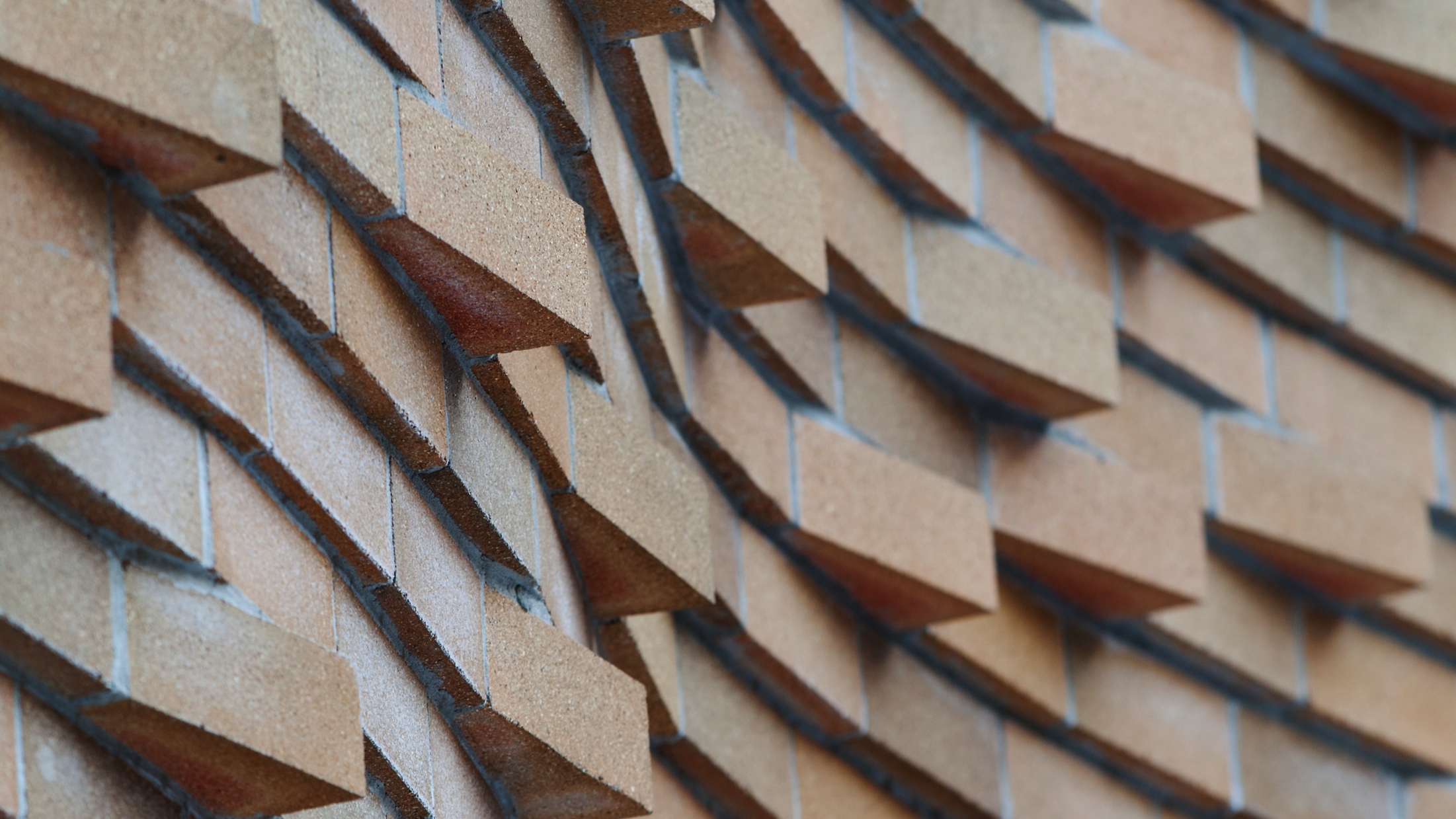 A DEPUTY DEAN’S PERSPECTIVE ON HEADS OF SCHOOL ….	PROFESSOR TRACY TAYLOR
UTS BUSINESS SCHOOL
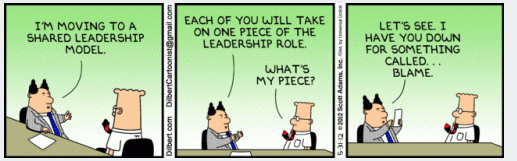 Managing staff & relationships
The strategic /operational mix
Strategic advice & positioning
Workforce Planning – getting teaching/research right
Budget balancing act
Managing increasing number of cascaded KPIs (esp targets set by the DVC R)
Accreditation requirements
Making hard decisions around course/subject offerings
Supervision – good performance management
Creating a cohesive and trusting environment
Avoiding the siloed approach / mindset
Being a collegiate ‘cash cow’  
Balancing demands and equity 
Managing expectations of rapid promotion
expectations
Leadership and management capabilities in equal measure
The ability to manage a range of priorities simultaneously and make timely decisions
Keep on top of and provide advice on all School matters
Understand University priorities and emerging higher education issues
Come up with creative solutions not just highlight problems
identify and develop new sources of income for the School …
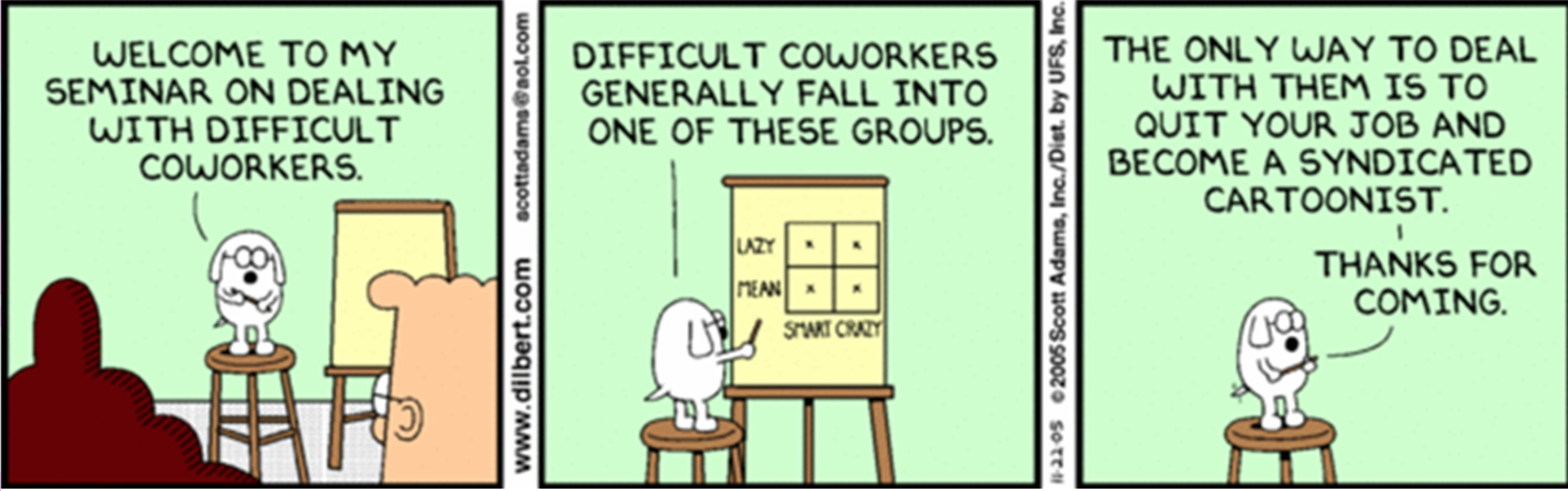